FORMULIR PELAPORAN MINERAL DAN BATUBARA
TRANSPARANSI INDUSTRI EKSTRAKTIF TAHAP II 
Untuk Tahun Kalender 2010-2011

Untuk diisi oleh Perusahaan Mineral dan Batubara

Extractive Industries Transparency Initiative – EITI Indonesia
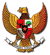 KEMENTERIAN KOORDINATOR BIDANG PEREKONOMIAN
REPUBLIK INDONESIA
SEKRETARIAT TRANSPARANSI INDUSTRI EKSTRAKTIF INDONESIA
PANGKALPINANG, 07 OKTOBER 2013
OUTLINE
Penjelasan Formulir
Pernyataan yang harus ditandatangani
Bagian Lampiran - detail
Batas waktu 
Prosedur pengiriman dokumen dan soft-copy
Konsultasi
I. PENJELASAN FORMULIR (1)
Halaman 1  : 
Bagian I : Identitas dan Informasi Perusahaan 
Identitas dan informasi Perusahaan, meliputi :
nama perusahaan, 
alamat, 
penanggung jawab teknis, 
identitas kontrak atau izin usaha pertambangan (IUP), dan 
informasi pemilik saham perusahaan. 
Bagian ini diisi dengan lengkap sesuai dengan data yang masih berlaku.
I. PENJELASAN FORMULIR (2)
Halaman 2  : 

Bagian II: Untuk Rekonsiliasi  
Bab ini berisi informasi:
Setoran Royalti (Iuran Produksi) menurut kalori;
Iuran Tetap;
Pajak Penghasilan Badan (Pasal 25 dan pasal 29);
Pajak Bumi dan Bangunan (PBB);
Dividen yang disetor kepada Pemerintah

Catatan: 
Diisi dengan angka baik dalam rupiah atau dolar AS. 
Angka yang ditulis adalah dalam angka penuh, yaitu tidak disingkat dalam ribuan atau jutaan. 
PBB yang hanya untuk yang dibayar kepada Pemerintah Pusat. Sedangkan  PBB yang dibayar kepada Pemda diisi di Bagian III.
I. PENJELASAN FORMULIR (3)
Halaman 2  : 
Bagian III: Tidak Untuk Rekonsiliasi  
Bab ini berisi informasi:
PNBP Penggunaan Kawasan Hutan;
Pajak Daerah dan Retribusi Daerah, termasuk PBB yang dibayar kepada Pemda;
Penerimaan Daerah Lainnya;
DMO Batubara (dalam Ton).
Catatan: 
Diisi dengan angka baik dalam rupiah atau dolar AS. 
Angka yang ditulis adalah dalam angka penuh, yaitu tidak disingkat dalam ribuan atau jutaan.
I. PENJELASAN FORMULIR (4)
Halaman 2  : 
Bagian IV : Volume Batubara
Bab ini berisi informasi:
Volume yang dilaporkan yang diperhitungkan untuk setoran Royalti. 
Dibagi menurut kalori
Dibagi menurut triwulan
Catatan: 
Diisi sesuai dengan satuan produksi, yaitu Tonnase.  
Angka yang ditulis adalah dalam angka penuh, yaitu tidak disingkat dalam ribuan atau jutaan.
II. PERNYATAAN YANG HARUS DITANDATANGANI (1)
Halaman 3 : 
Bagian V : Lembar Pernyataan
Berisi pernyataan menyetujui bahwa informasi yang telah diisi telah sesuai dengan ketentuan sesuai. 
Diisi tanggal, nama dan jabatan penanggung jawab, dan ditandatangani serta dicap perusahaan.
II. PERNYATAAN YANG HARUS DITANDATANGANI (2)
Halaman 4 : 
Bagian VI : Lembar Otorisasi untuk Membuka Data dan Informasi Pajak

Wajib diisi untuk memberikan otorisasi kepada Direktorat Jenderal Pajak untuk memberikan informasi pajak yang diperlukan untuk tujuan laporan ini. 
Nama wajib pajak diisi sesuai dengan identitas pajak yang berlaku. 
Bagian NPWP diisi dengan semua nomor yang dimiliki dan sesuai dengan nama Wajib Pajak; 
Nomor Objek Pajak (NOP) diiisi dengan semua NOP yang dimiliki dan sesuai dengan nama Wajib Pajak. 
Lembar ini ditandatangani oleh pejabat yang mewakili perusahaan sesuai dengan akte pendirian atau perubahannya
Dibubuhi materai Rp 6000,-.
III. BAGIAN LAMPIRAN - DETAIL
Halaman 5 dan 6 : 
Bagian VII : Lampiran 
Bagian ini diisi dengan rincian atas angka yang dilaporkan pada Bagian II (Bagian untuk direkonsiliasi) dan Bagian III (Bagian yang tidak direkonsiliasi).

Terdiri dari tabel isian: 
Royalti menurut tanggal setor dan jumlah yang disetor;
Iuran tetap/landrent menurut wilayah, nomor SK-IUP, tanggal setor, dan jumlah setoran;
PPh Badan pasal 25 dan 29 menurut masa/tahun pajak serta jumlah setorannya;
PBB menurut wilayah/IUP, NOP (Nomor Objek Pajak), Lokasi KPP, Tanggal setor, dan jumlah setoran;
PDRD (Penerimaan Daerah dan Retribusi Daerah) dan Penerimaan Daerah Lainnya, terdiri dari tanggal setoran, setoran dalam cash atau natura, dasar pembayaran (misal: peraturan, nomor nota kesepahaman, dst), dan nama Pemda penerima.
IV. PROSEDUR PENGIRIMAN DOKUMEN (1)
Perusahaan dapat memilih untuk mengisi formulir dalam dalam bentuk word atau excel. Dapat diunduh di website eiti.ekon.go.id bagian Laporan >> formulir mineral batubara. 
File yang sudah siap dikirim, diberi sesuai kode nama file yang kami berikan, menurut nama perusahaan masing-masing. Kode nama file dapat dilihat pada dokumen Petunjuk Pengisian di website.
Contoh :
KK_MN01_NATARANG.docx ( untuk dokumen word )
atau
KK_MN01_NATARANG.xlsx ( untuk dokumen excel )
IV. PROSEDUR PENGIRIMAN DOKUMEN (2)
Formulir yang telah diisi dengan lengkap dapat dikirimkan melalui alamat email : document@eiti.ekon.go.id 
Dokumen hardcopy dikirim melalui pos. Ditulis Kode Nama File di pojok kiri atas pada amplop dan dikirim ke alamat : 

Sekretariat EITI Indonesia 
Gedung Kementerian BUMN, Lantai 8. 
Jl. Medan Merdeka Selatan No. 13, Jakarta 10110. 
Telepon: 021-34832642;  Fax: 021- 34832645.
V. KONSULTASI DAN SUMBER DOKUMEN
Dokumen dapat di-download pada situs : www.eiti.ekon.go.id 
Konsultasi dan pertanyaan dapat dikirimkan kepada 
Sekretariat EITI Indonesia 
Gedung Kementerian BUMN, Lantai 8. 
Jl. Medan Merdeka Selatan No. 13, Jakarta 10110. 
Tel/Fax. 021-34832642 / 34832645; Email: secretariat@eiti.ekon.go.id 
Atau melalui email kepada: 
Ambarsari: ambarsari@eiti.ekon.go.id
Anita Pascalia: anita@eiti.ekon.go.id
Ronald Tambunan: ronald@eiti.ekon.go.id
TERIMA KASIH